SUPERVISIÓN Y CONTROL
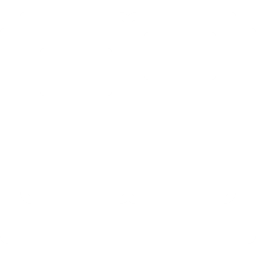 FUNDACION VALLE RECICLA 
FUVAR
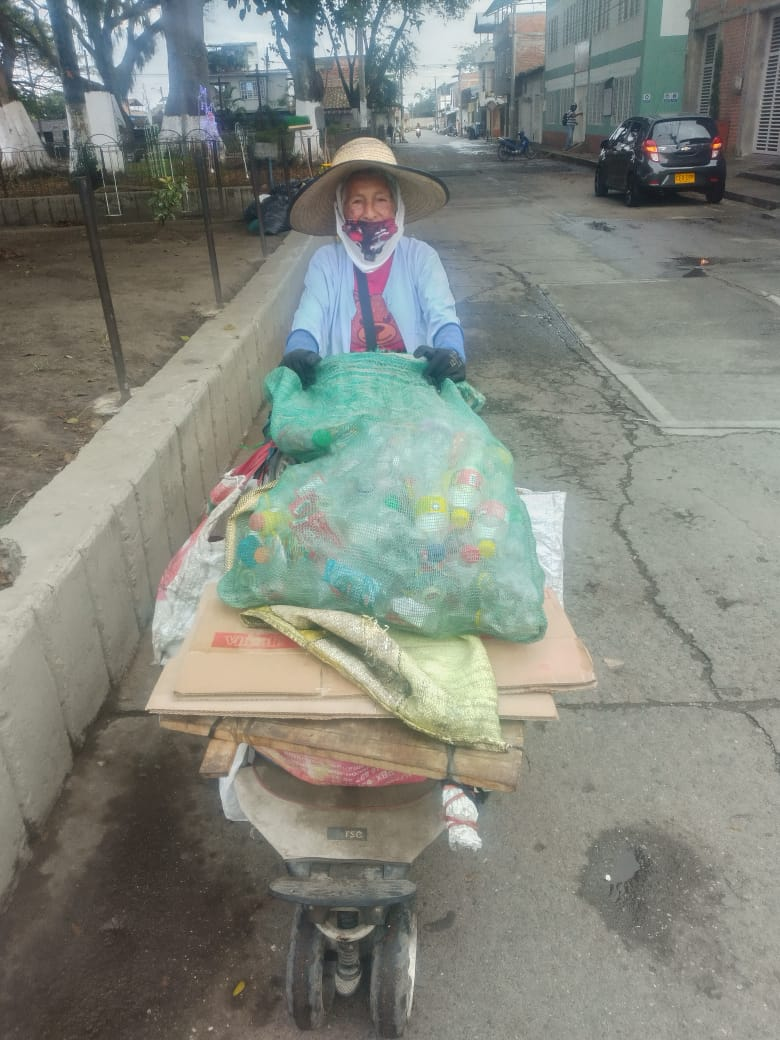 Leticia henao  calle 8 cra 1
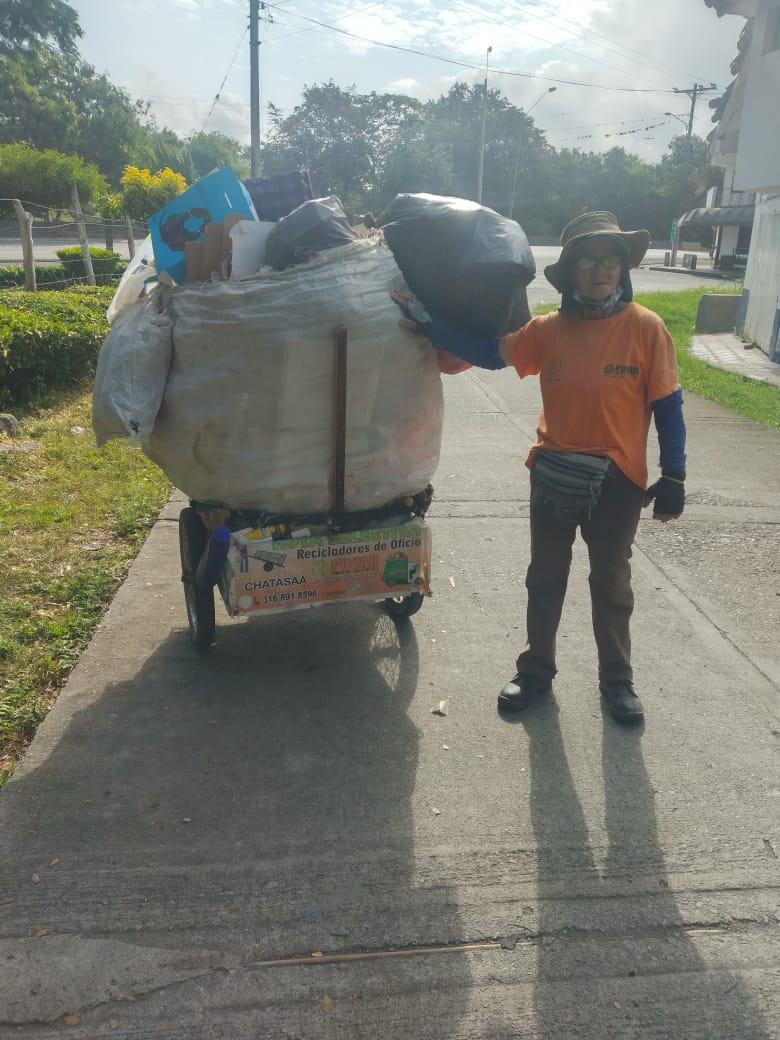 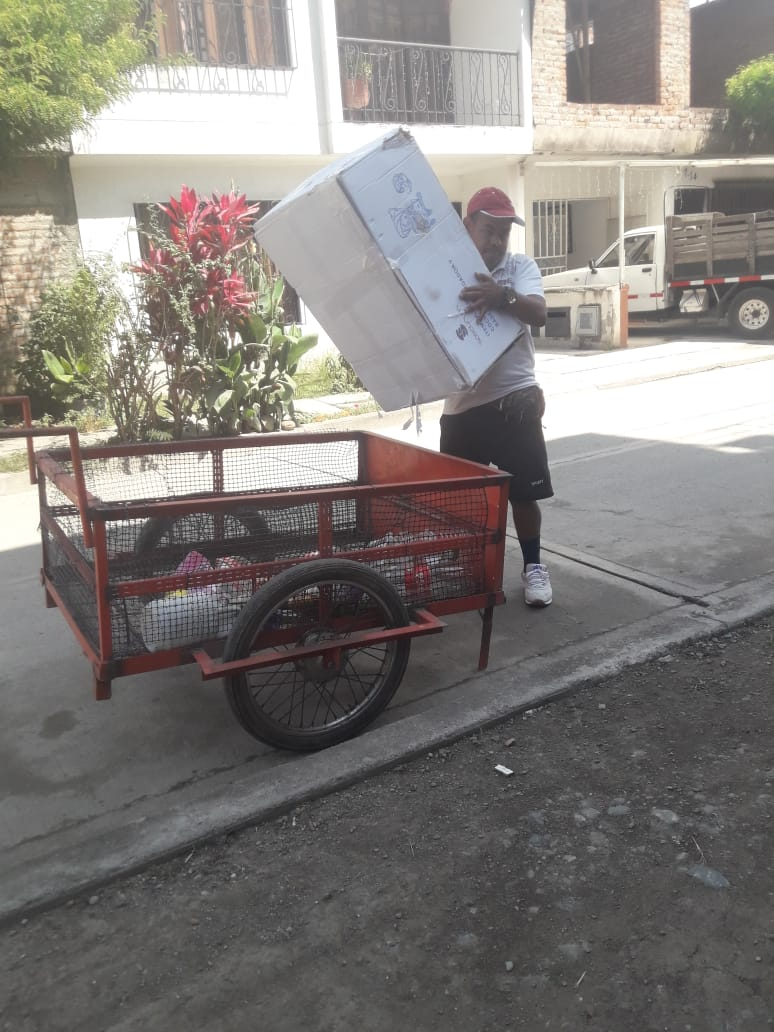 Dolores mora yela  código #19
Leticia Henao gomez
 código #11
Felipe becerra potosí 
 cod #20
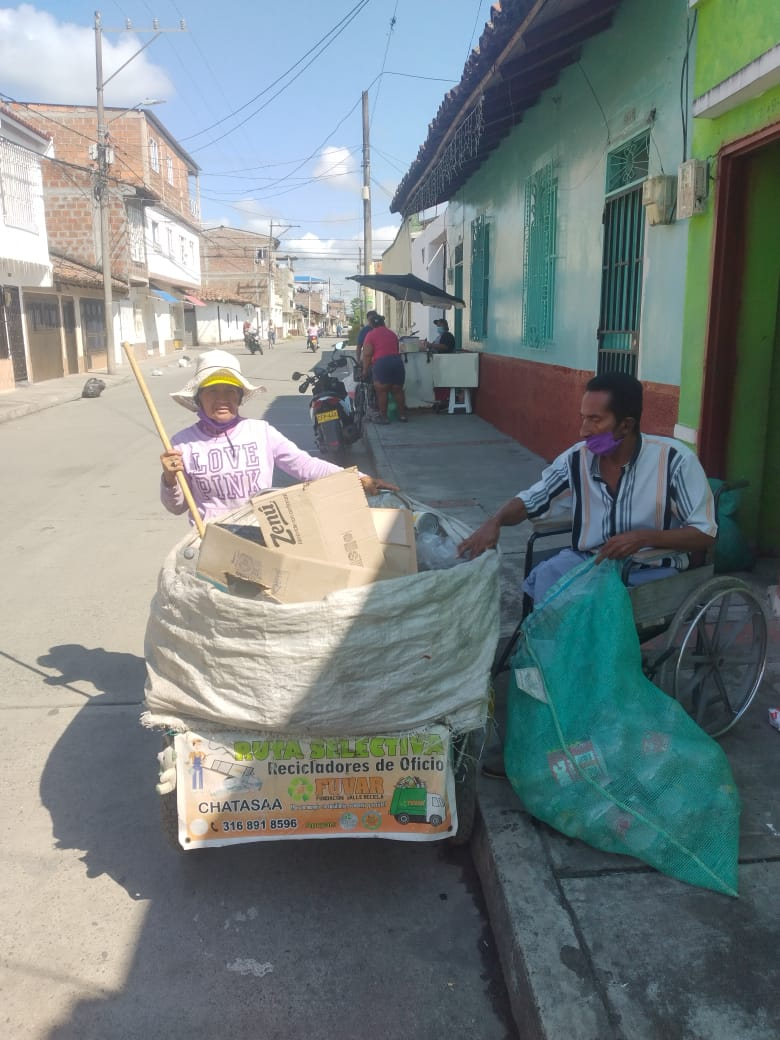 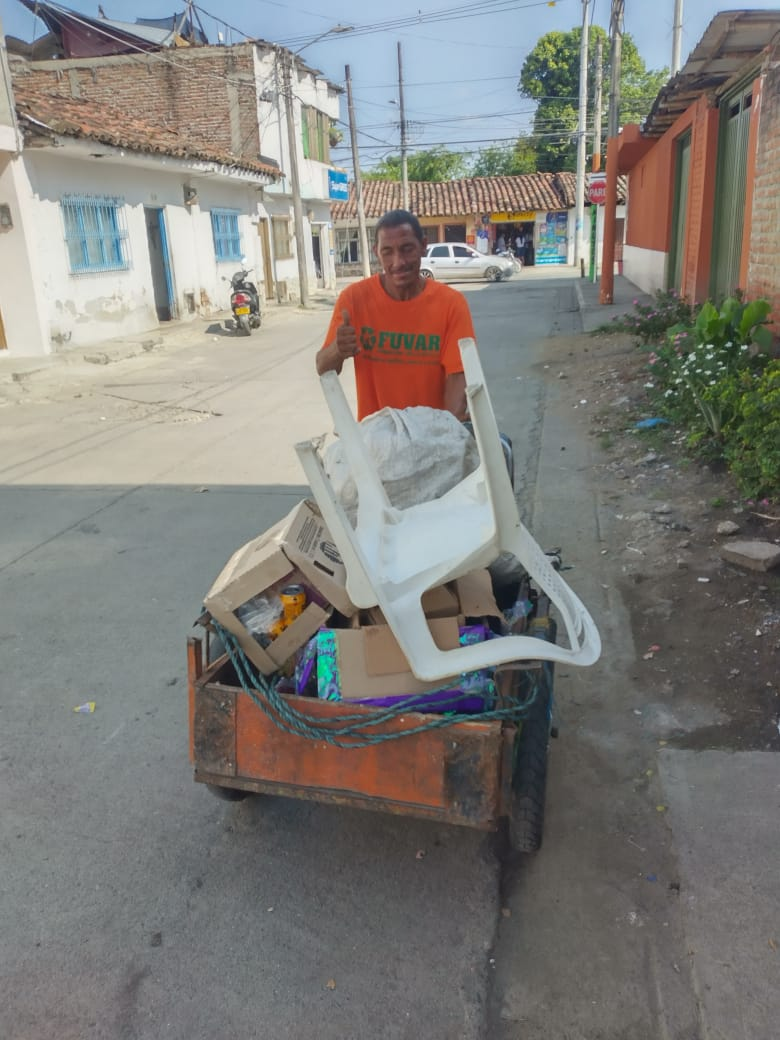 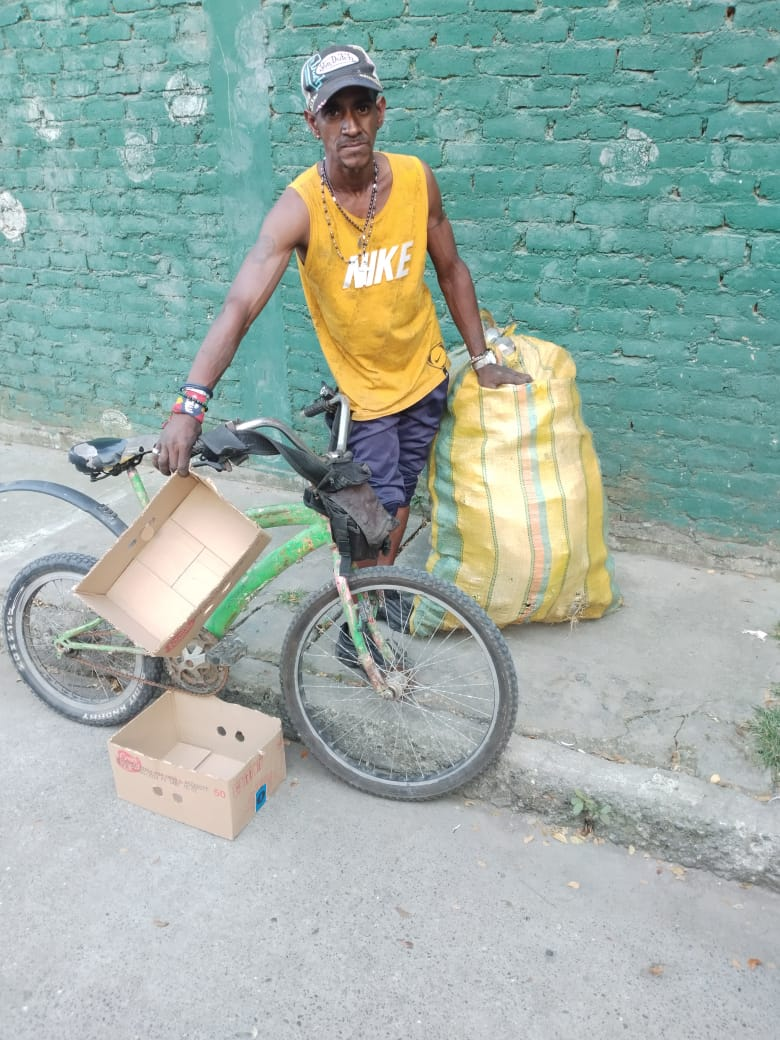 Maria Adela zaavedra 
código 13
Oscar días
 código   cra 20
Carlos Humberto Lozano velez
 código 21
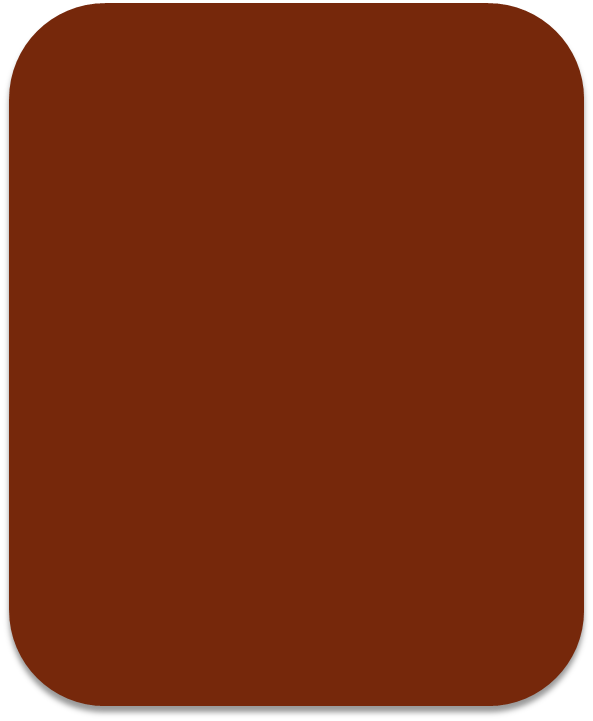 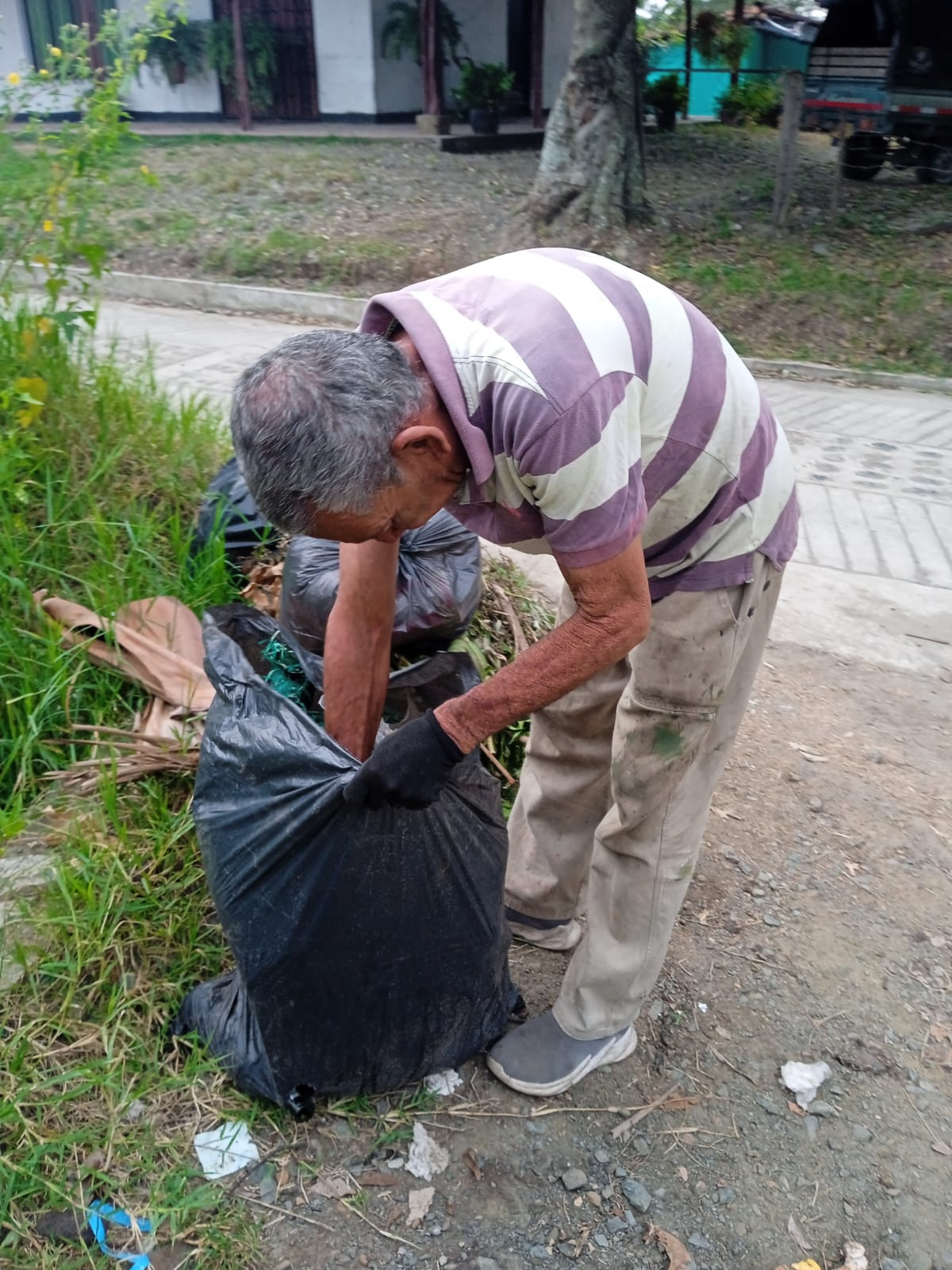 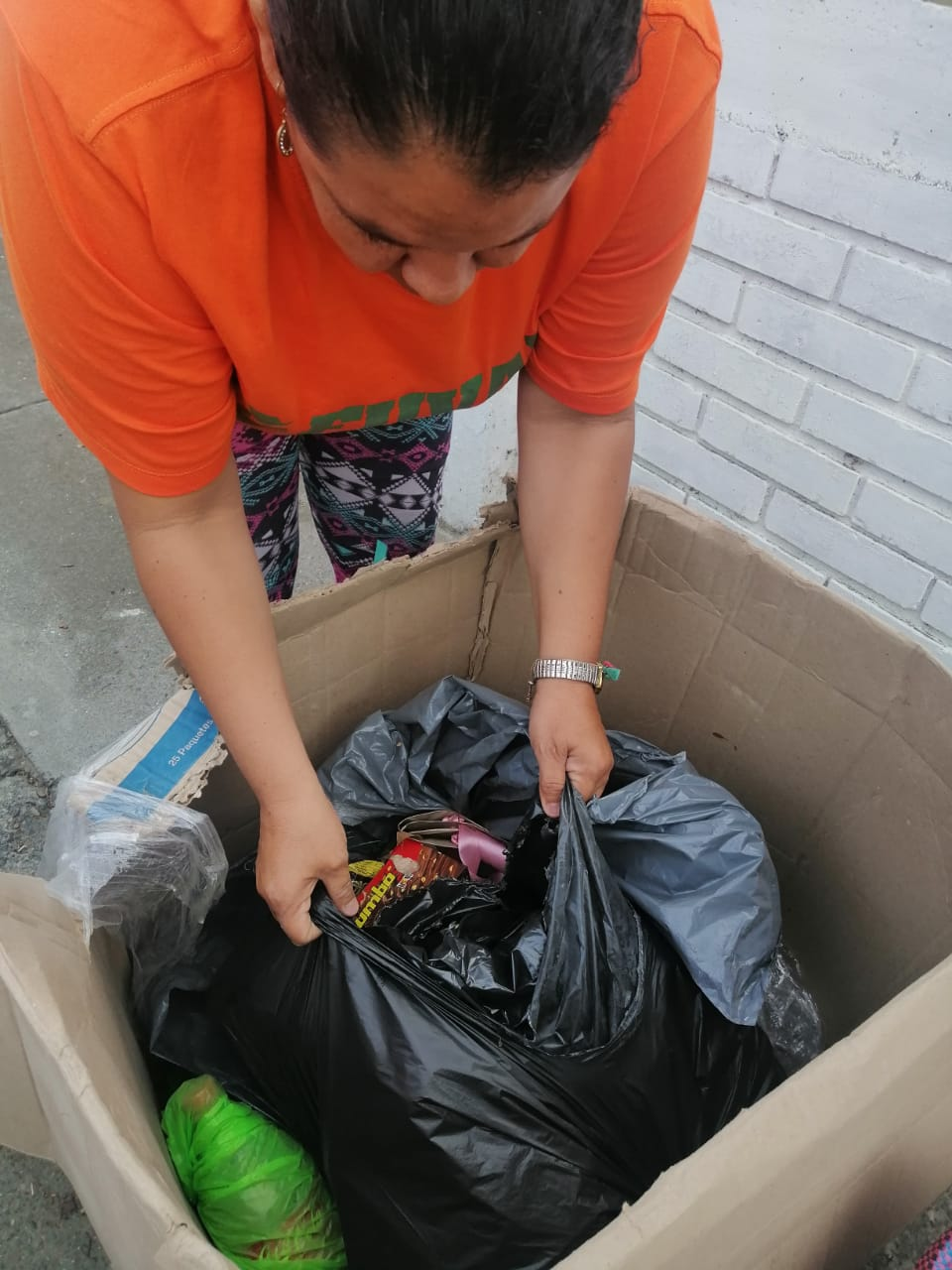 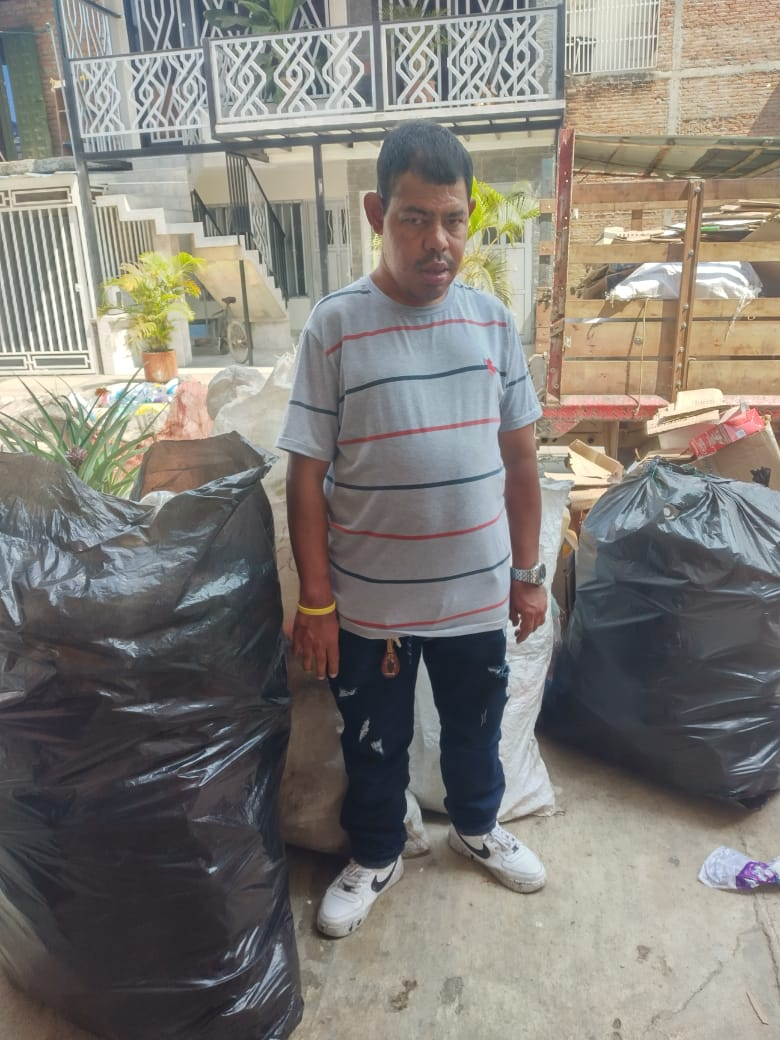 Henrry reales cod 30           santa helena
Jennifer otero Galvis  cod 31
Felipe becerra potosí  cod 20
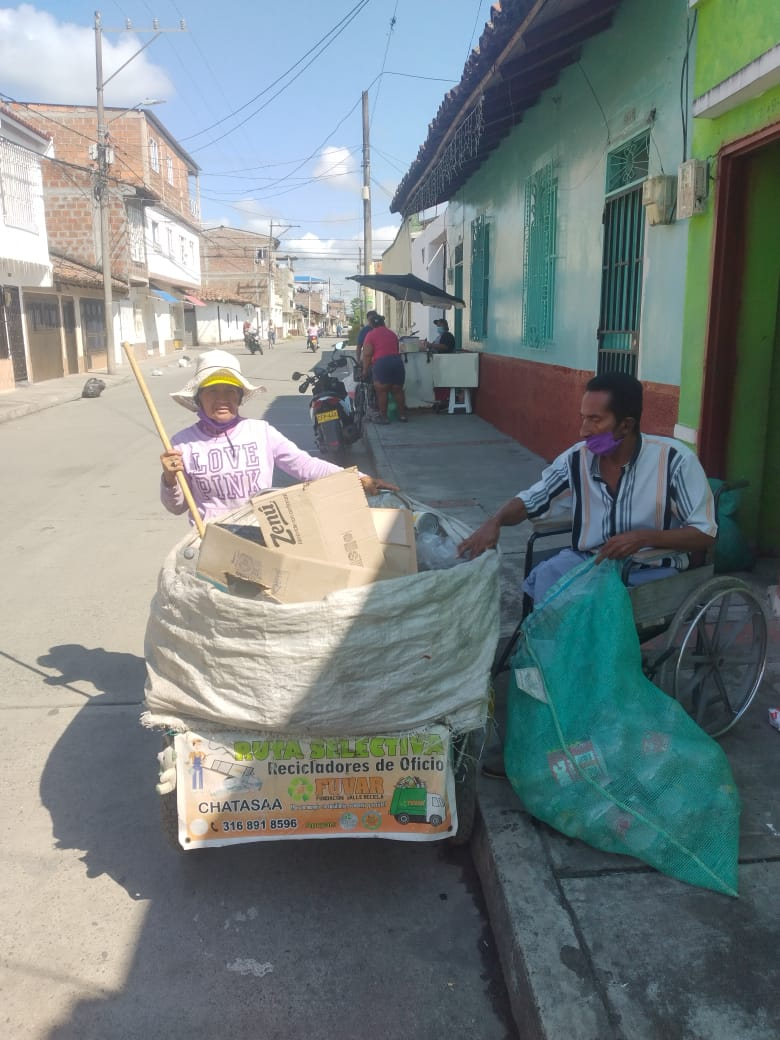 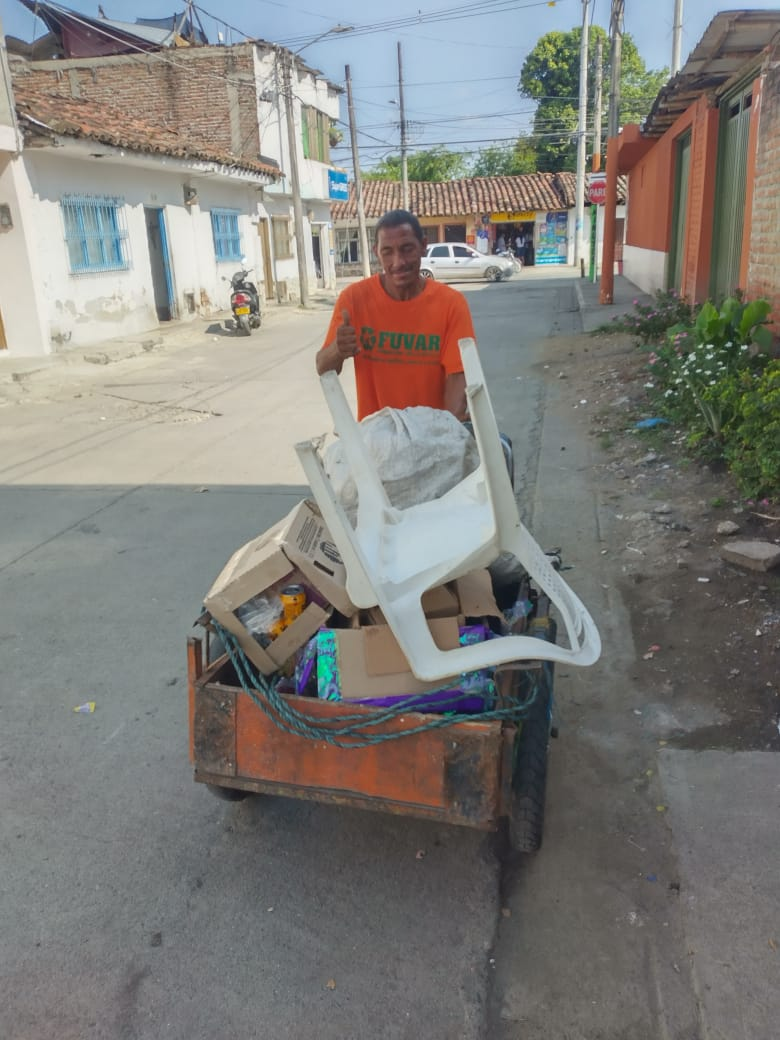 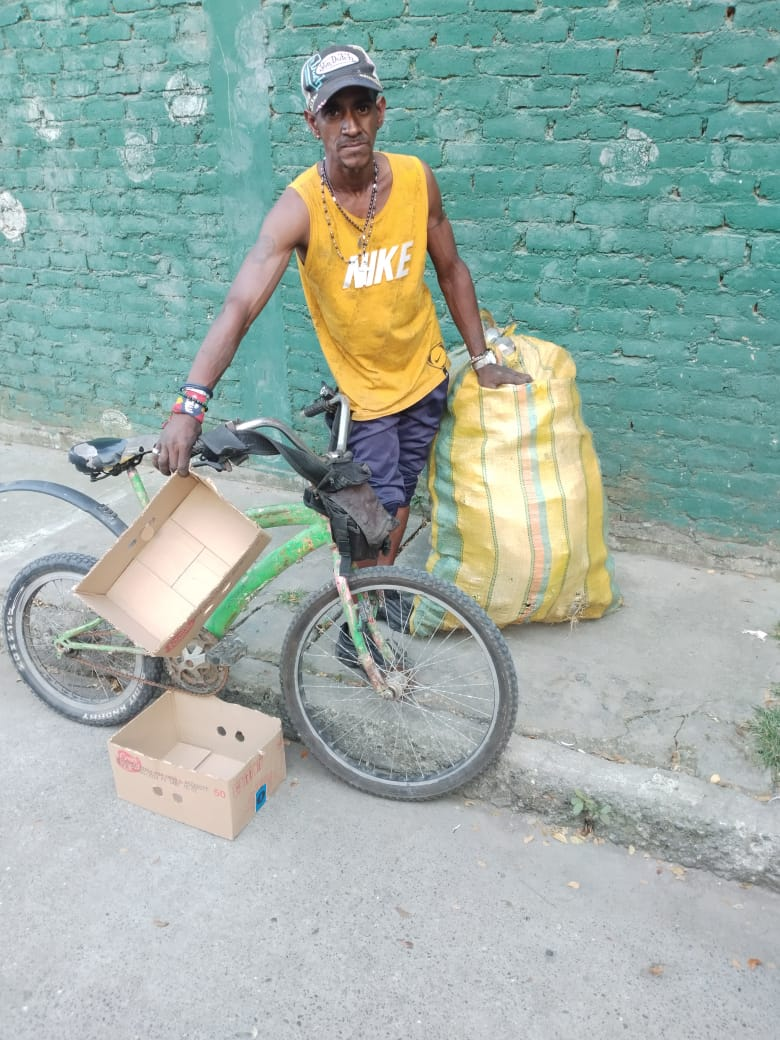 Maria Adela zaavedra código 13
Oscar días código   cra 20
Carlos Humberto Lozano velez 
código 21
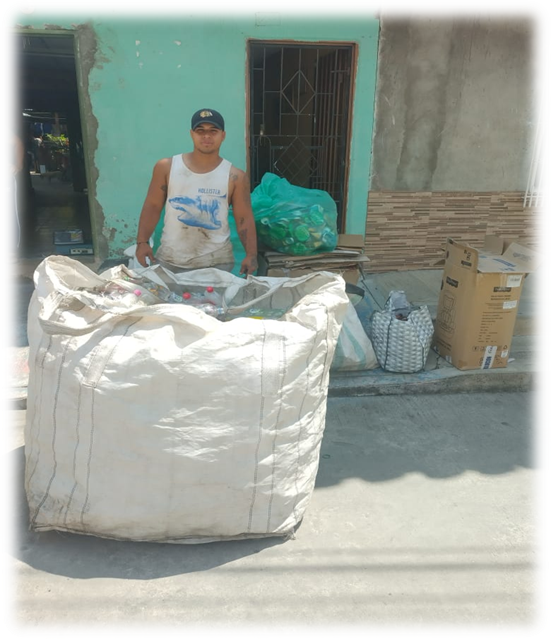 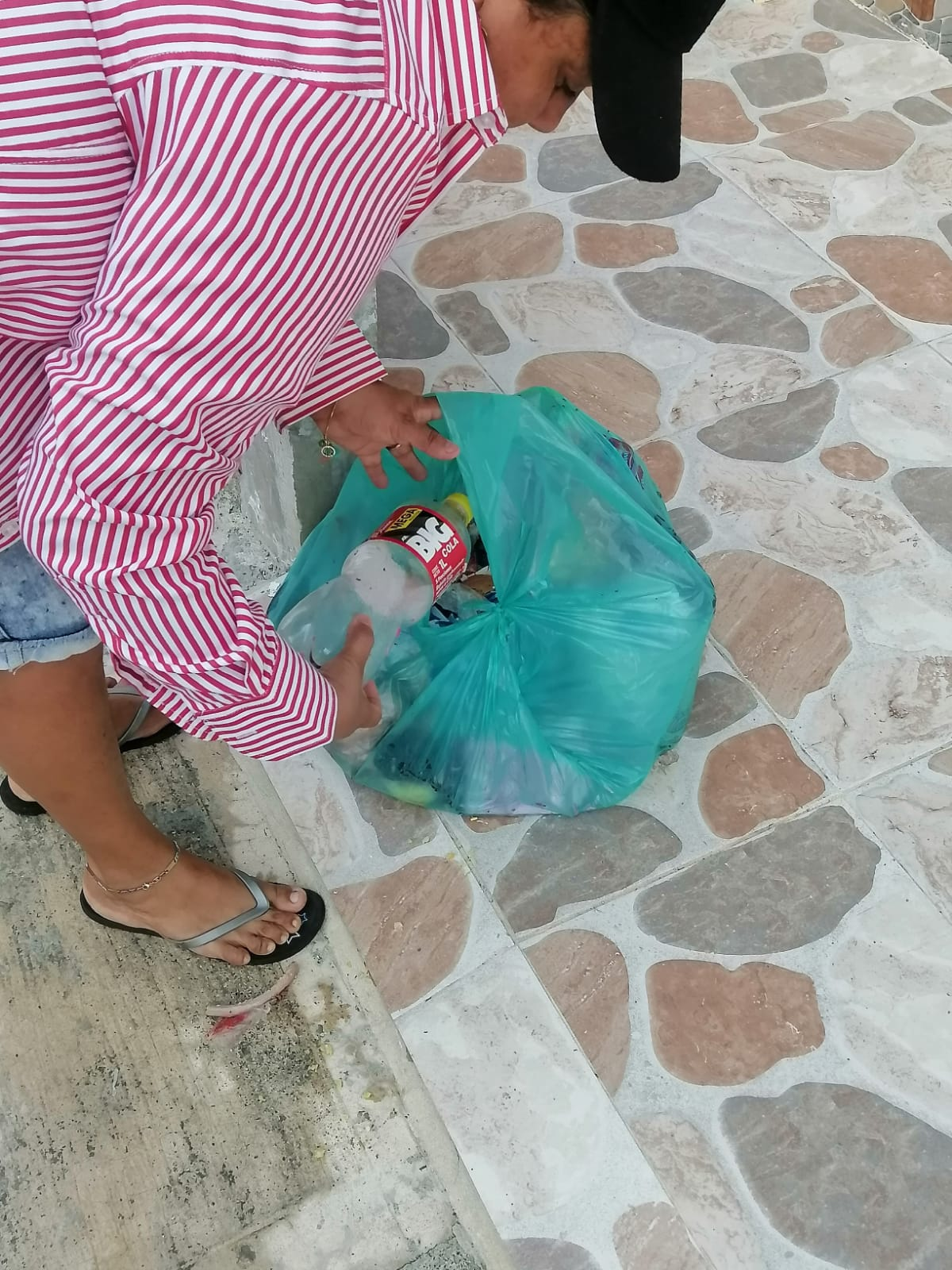 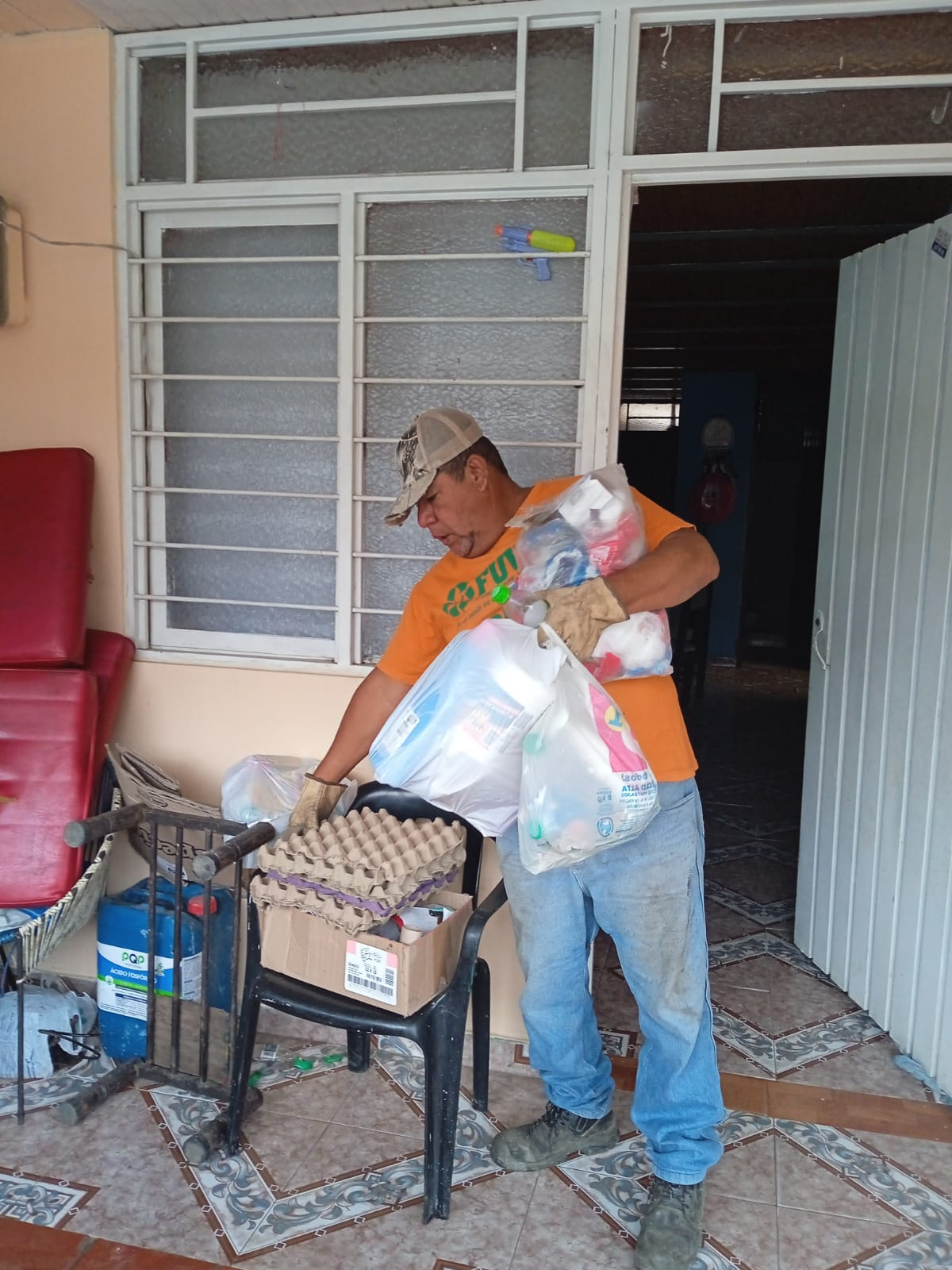 Fanor Barahona  garcia código 10
Jennifer Ortiz codigo 
Calle 10 numero 16-21 san Rafael
Daniel zaavedra 
 codigo 29
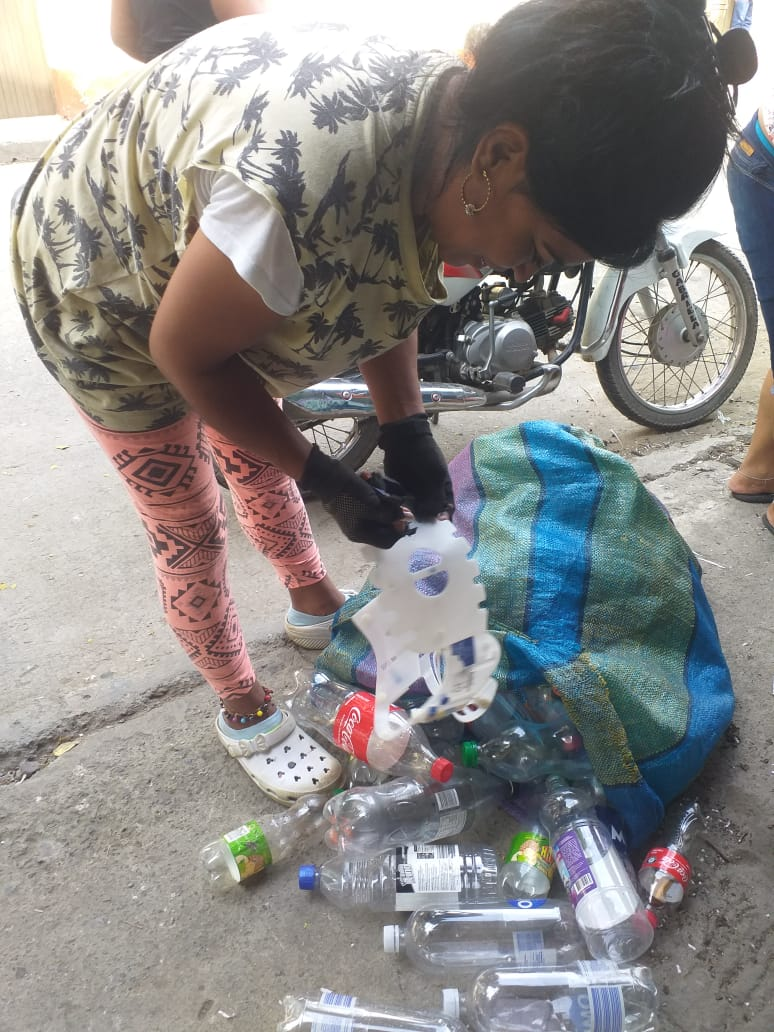 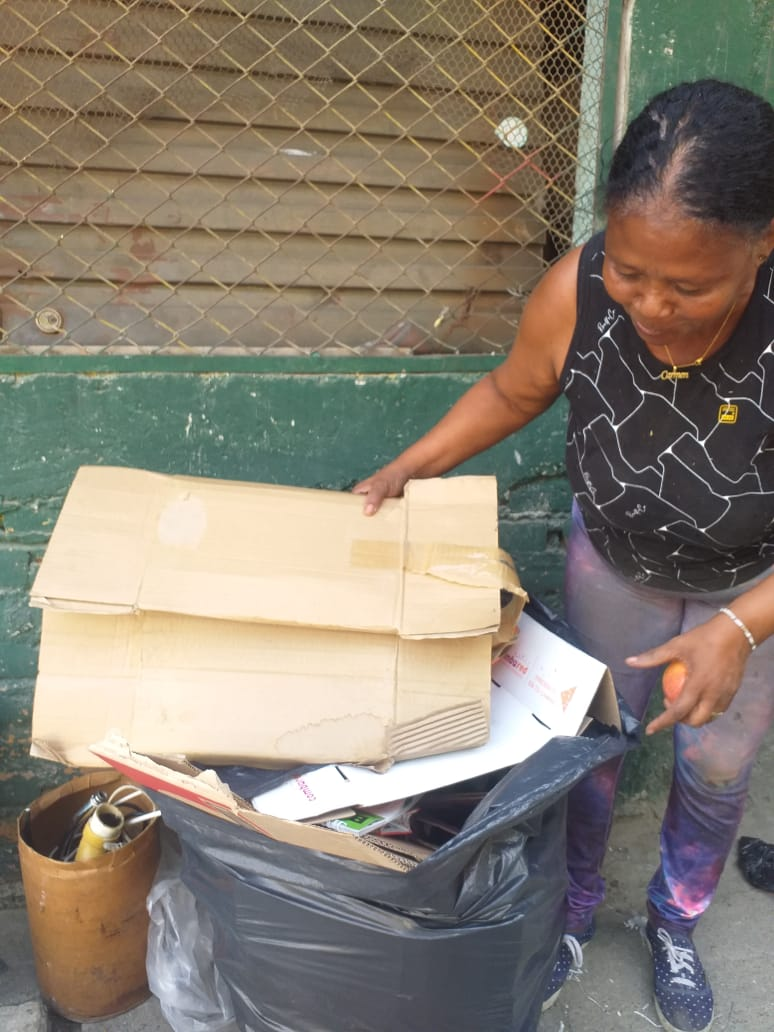 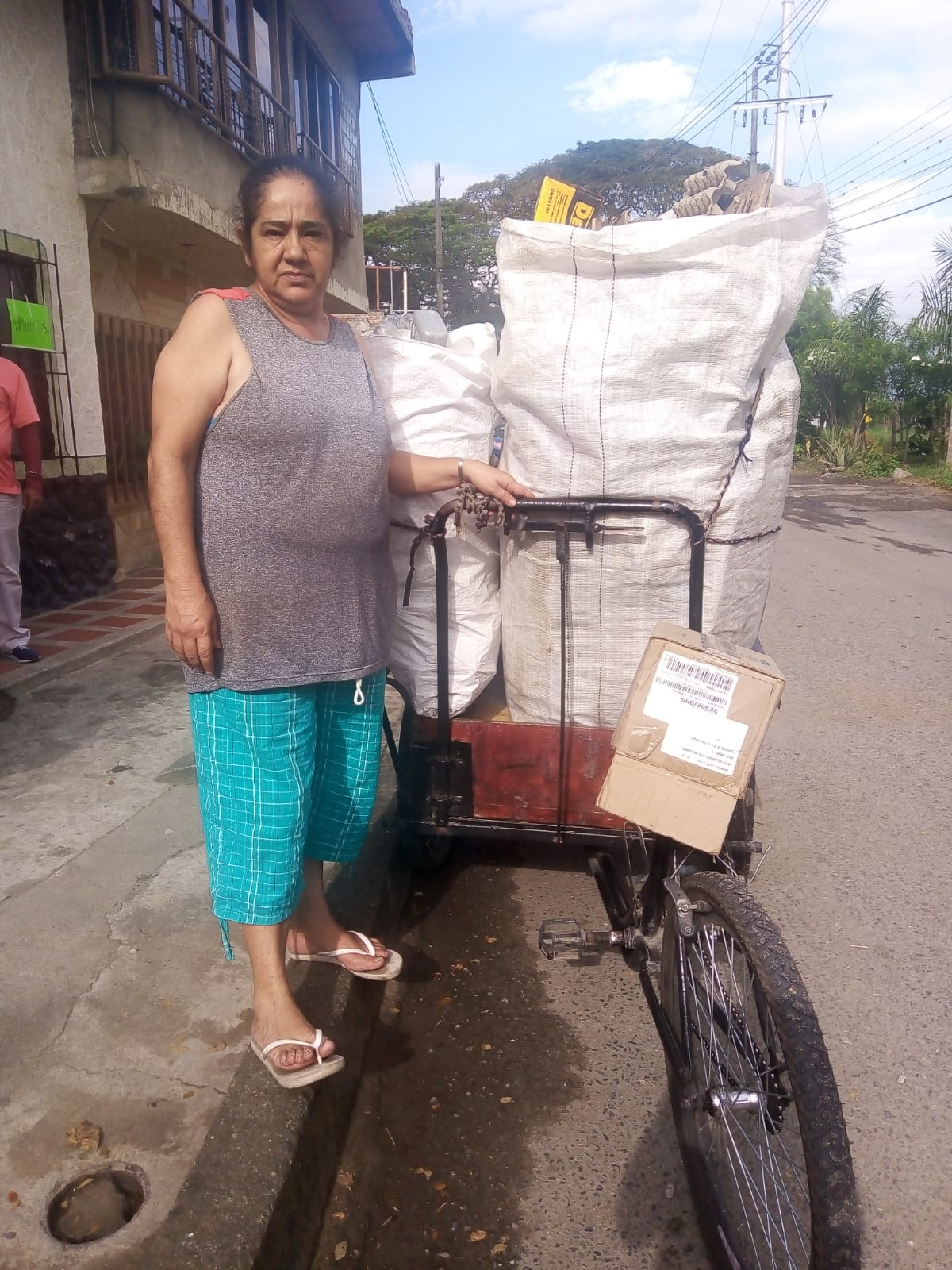 Orfila arenas cod # 22
luz Piedad Mora
Cod # 8
Carmen Escobar salsedo cod # 7
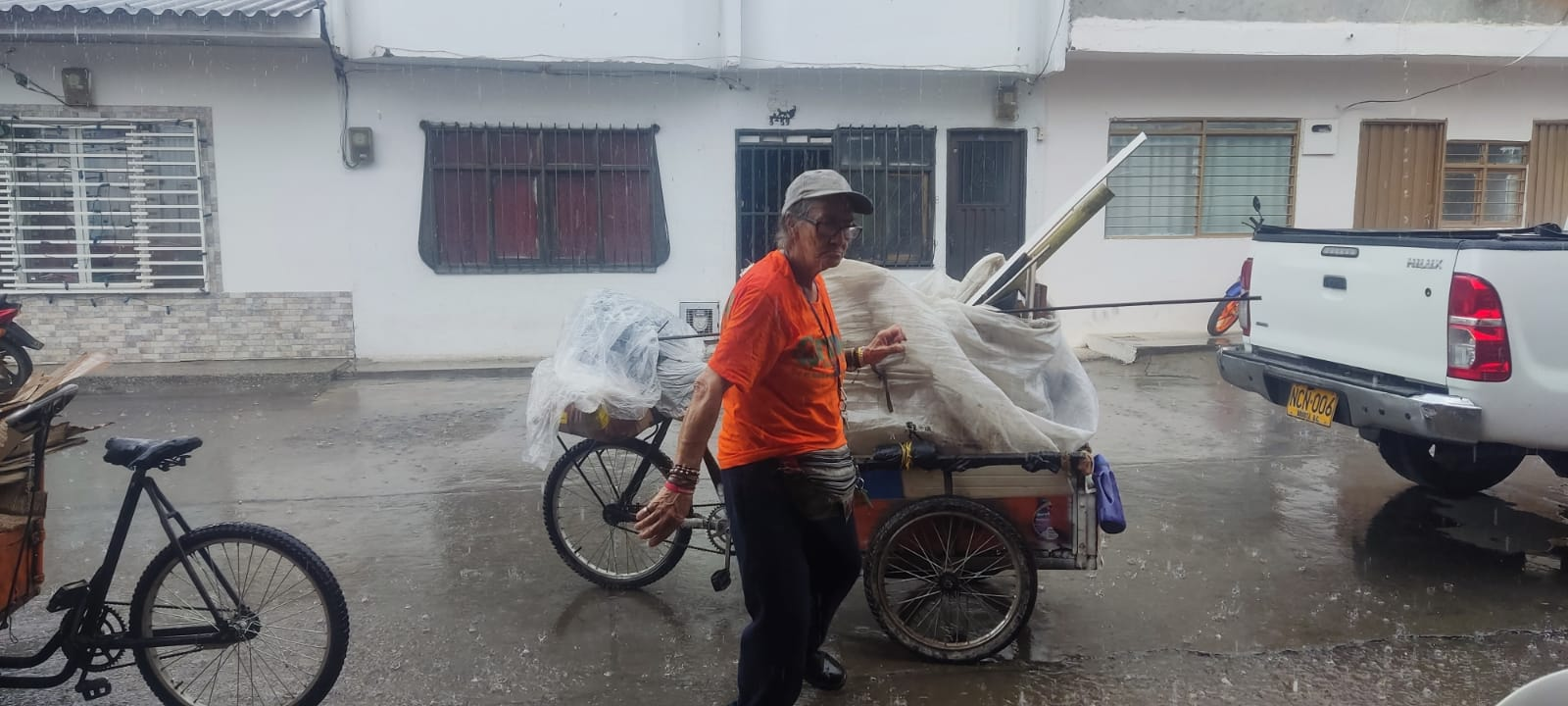 Leticia Henao gomez 
código 11
EL CERRITO
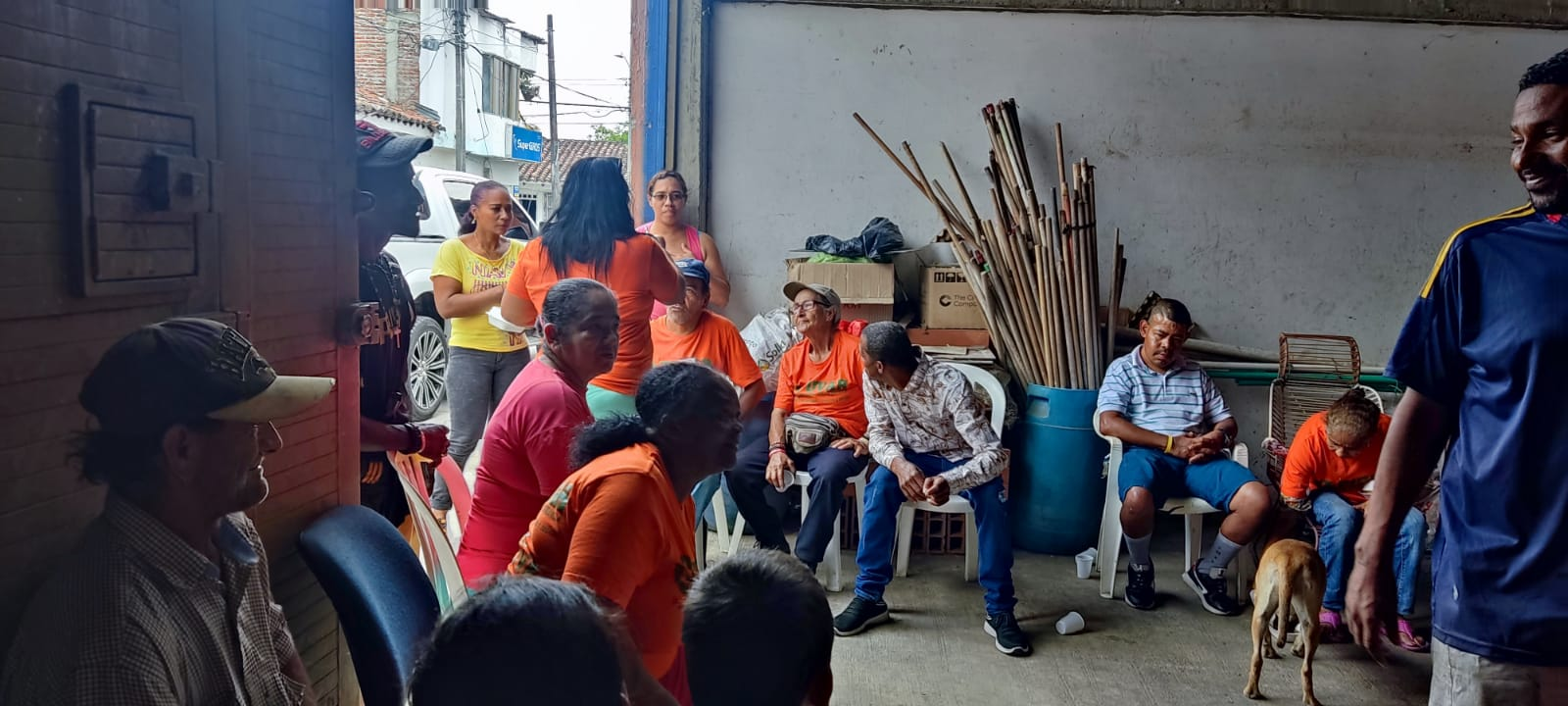